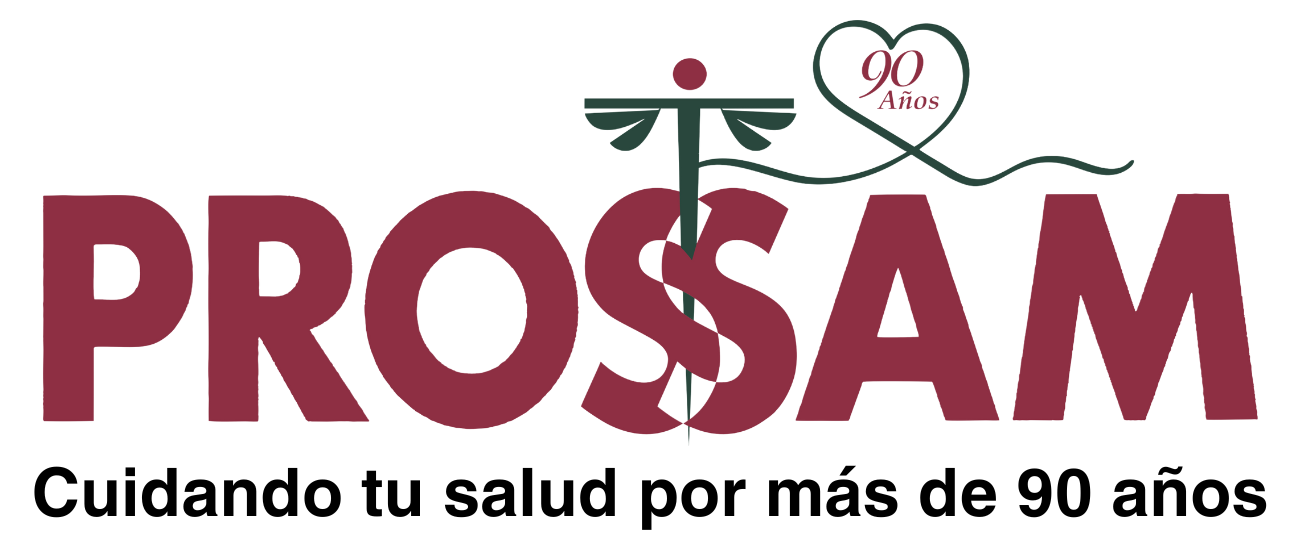 Productos de PROSSAM 2024-2025
Ultra : Incluye Servicios-Médico-quirúrgicos, Servicios-Ambulatorios, Farmacia, Gastos Médicos Mayores (Major Medical), Trasplante de Ȯrganos, Farmacia, Visión (Espejuelos) y Dental.  

Max : Incluye Servicios-Médico-quirúrgicos, Servicios-Ambulatorios, Farmacia, Gastos Médicos Mayores (Major Medical), Trasplante de Ȯrganos, Farmacia, Visión (Espejuelos) y Dental.  

Fit : Incluye Servicios-Médico-quirúrgicos, Servicios-Ambulatorios, Farmacia, Gastos Médicos Mayores (Major Medical), Trasplante de Ȯrganos, Farmacia, Visión (Espejuelos) y Dental.
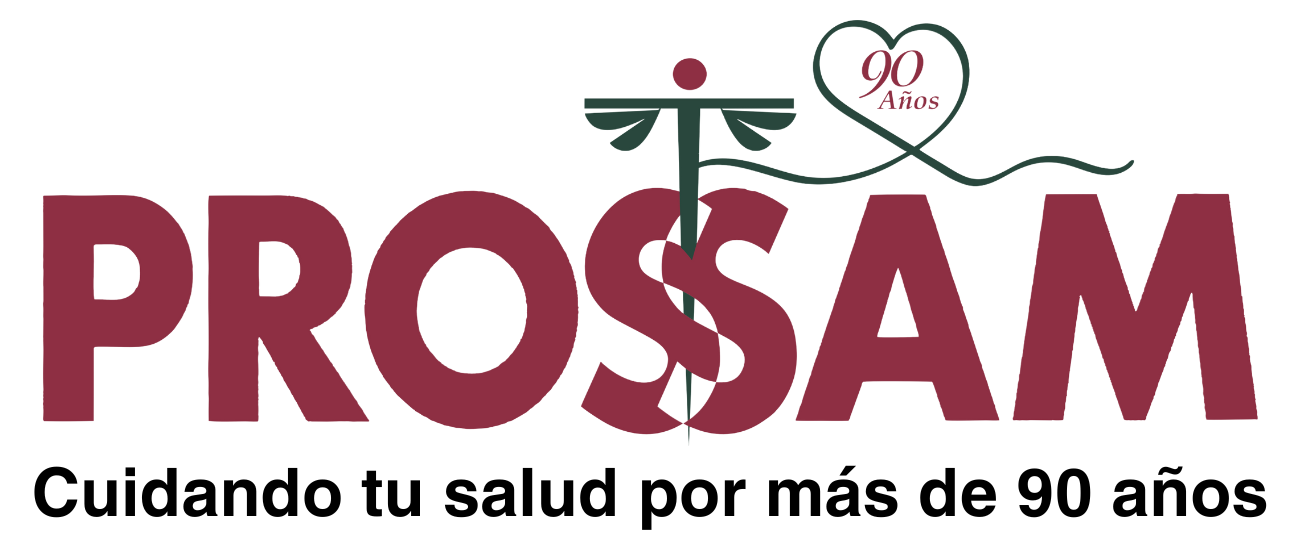 Categorías de Contratos
Individual
Pareja
Familiar
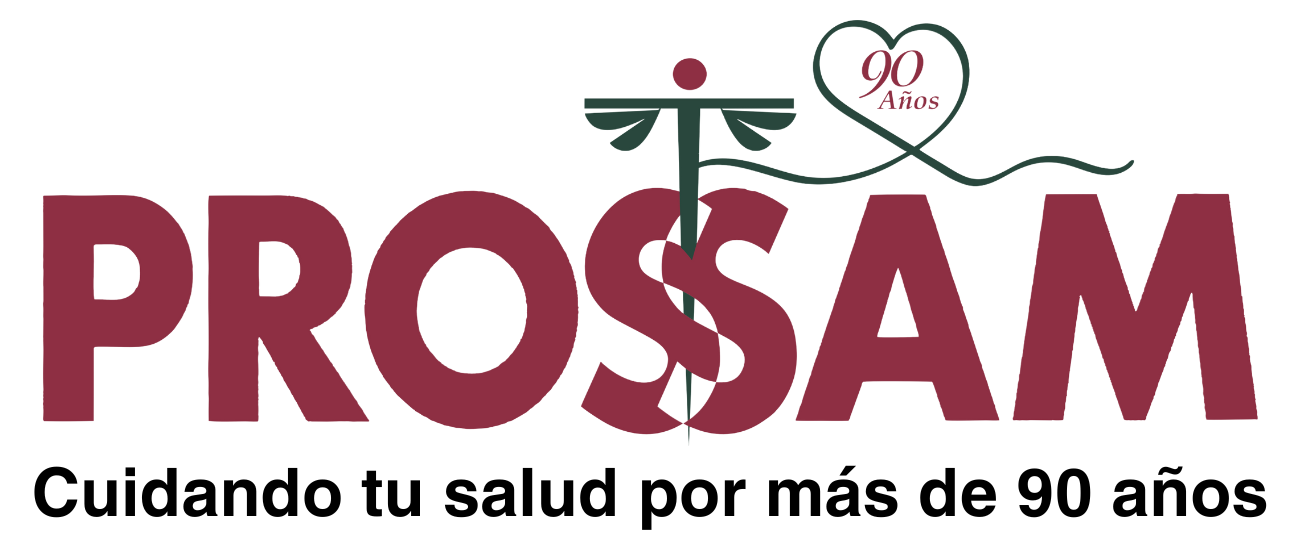 Dependientes Opcionales
Madre/Padre: 65 años o más sin Medicare A y B*
Madre/Padre: menor de 65 años*
*Incluye Servicios-Médico-quirúrgicos, Servicios-Ambulatorios, Farmacia, Gastos Médicos Mayores (Major Medical) y Trasplante de Ȯrganos.
Complementaria con A y B de Medicare
*Cubiertas opcionales: Dental y Visión (Espejuelos)
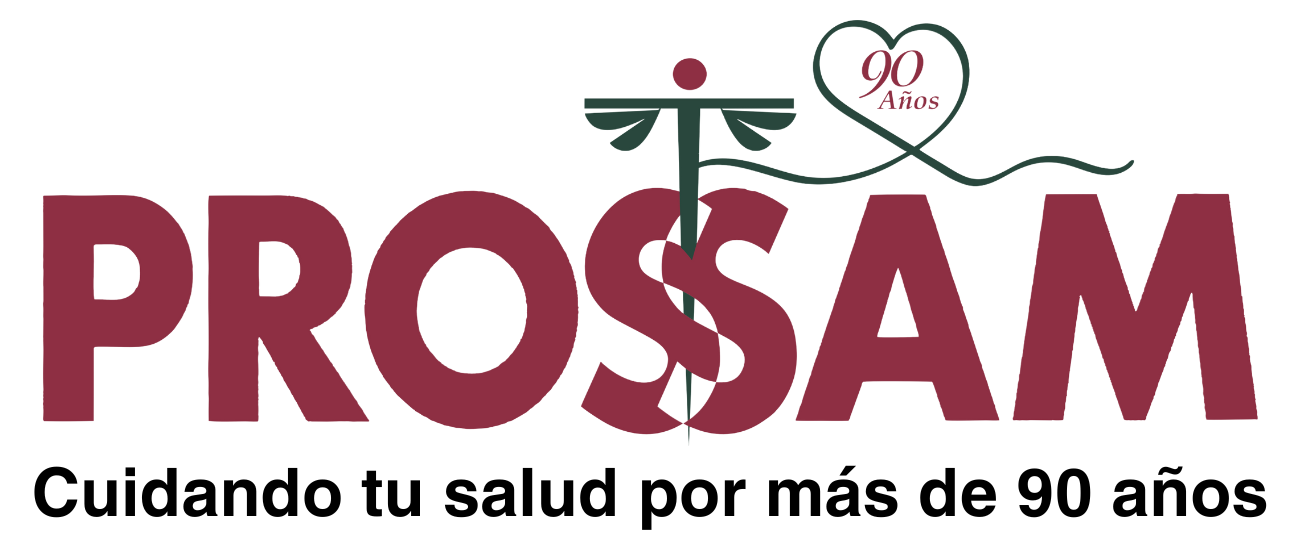 Tarifas PROSSAM 2024-2025
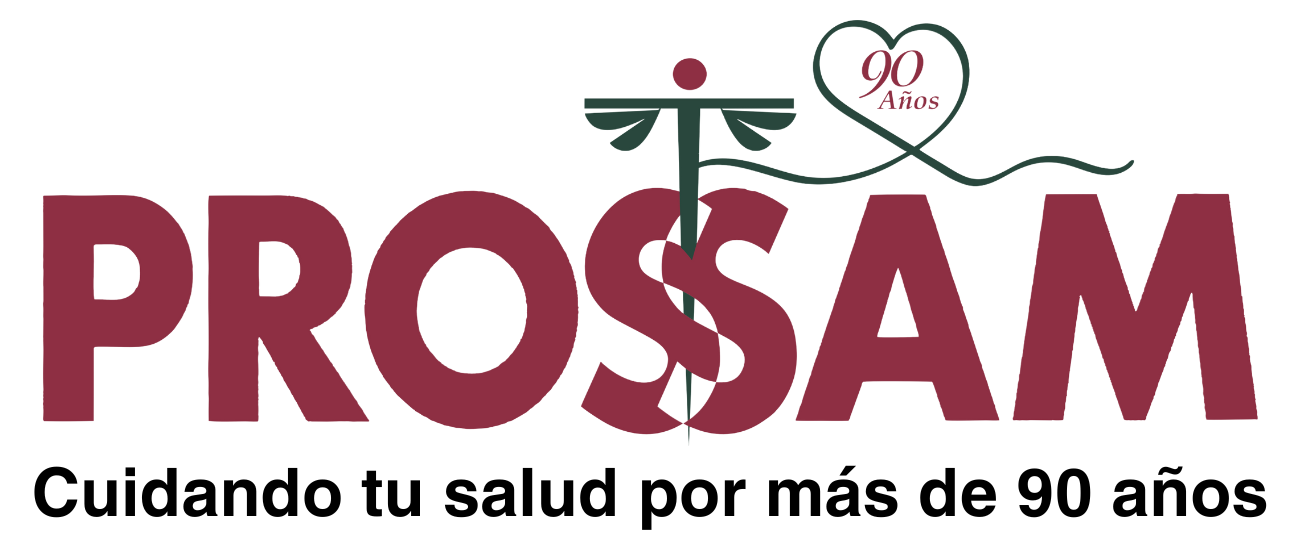 Hospitales Contratados
Hospitales Base (cero copagos y coaseguros)
Hospital Dr. Susoni; 	Arecibo
Hospital Dr. Perea;	 	Mayagüez
Hospital Damas; 		Ponce
Hospital El Maestro; 	San Juan (sala de emergencia cero copagos)
48 Hospitales contratados a través de la isla

  El uso de las Salas de Emergencias son cero copagos a través de TeleSalud (1-844-865-2020)
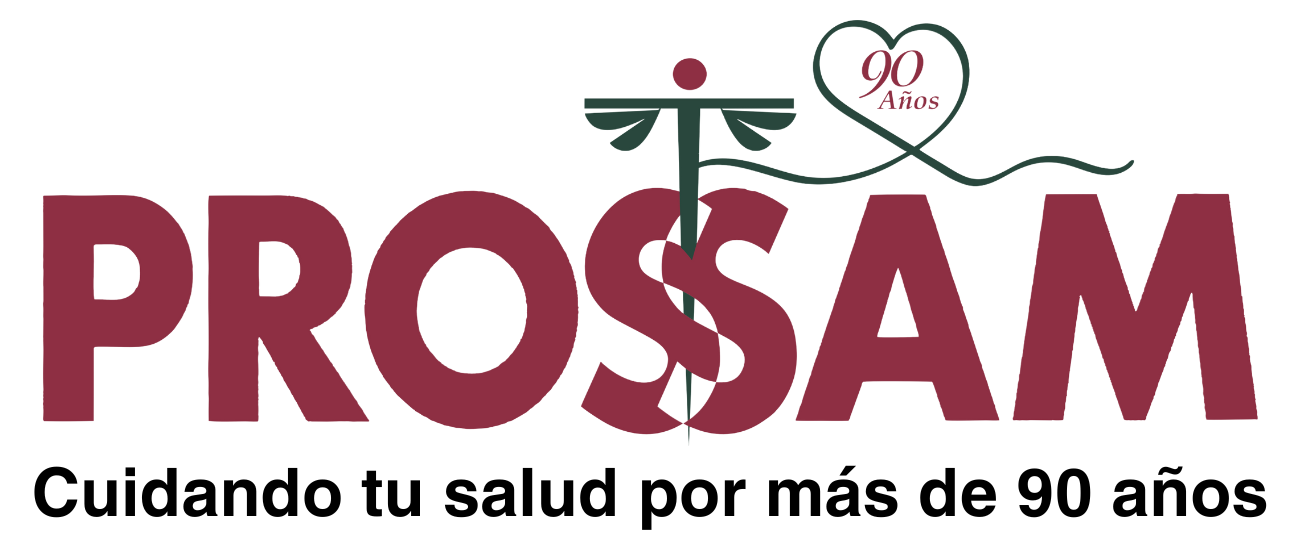 Clínicas Afiliadas y de Proveedores       			  cero copagos y coaseguros.
Tenemos 56 clínicas a través de toda la isla

Tenemos 4 hospitales ( Arecibo, Mayagüez, Ponce, San Juan)

Tenemos 4 Centros Radiológicos y 1 Laboratorio Clínico
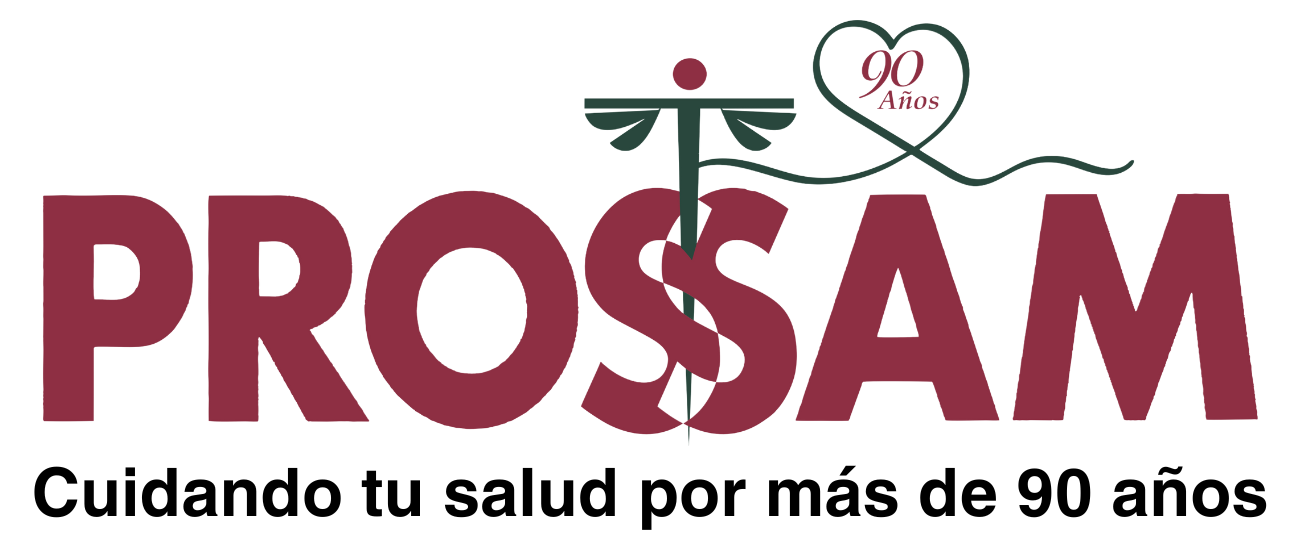 Valores Añadidos
1. Asistencia al Viajero
a. Emergencias médicas
b. Pérdida de equipaje
c. Transmisión de Mensajes urgentes y Transferencia de fondos
d. Gestión para Fianza y Asistencia Legal
e. Pérdida de Conexión aérea
f. Cancelación de Viaje

2. Asistencia en el Hogar (2 eventos al año)
a. Plomería
b. Electricista
c. Cerrajería
d. Cristalería
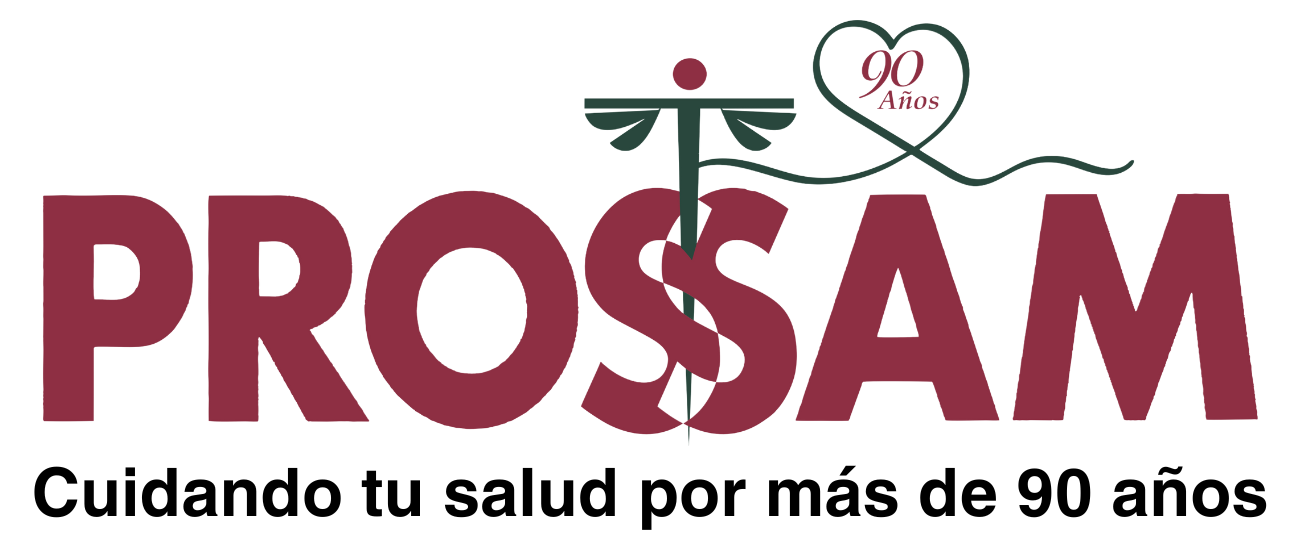 Valores Añadidos
3. Transportación de No Emergencias       (6 eventos al año)
a. Citas médicas, Tratamientos diálisis, Terapias
b.  Altas de hospital, Citas de pruebas diagnósticas, Cirugías ambulatorias
c.  Farmacia 
d.  Bancos 
e.  Supermercados
Nota: Para coordinar los servicios de los Valores Añadidos tiene que llamar al (787) 919-7853 con cinco días de anticipación. En el servicio de Transportación si va estar acompañado tiene que informarlo. 

4. Alivia Home Delivery 
Es un servicio de entrega de medicamentos a su hogar o lugar de preferencia.
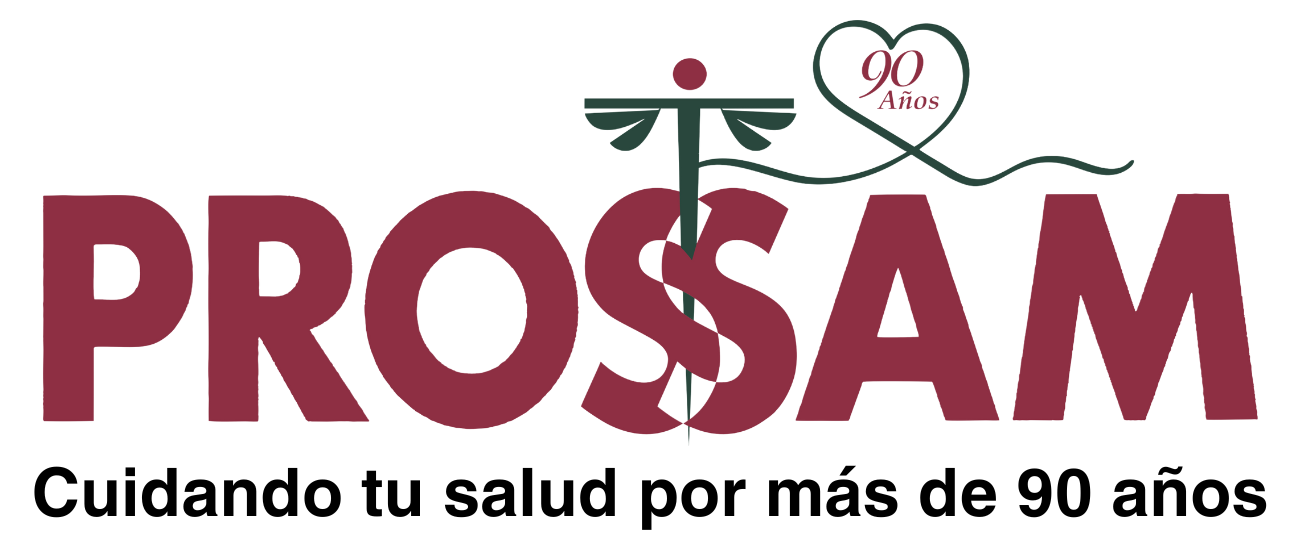 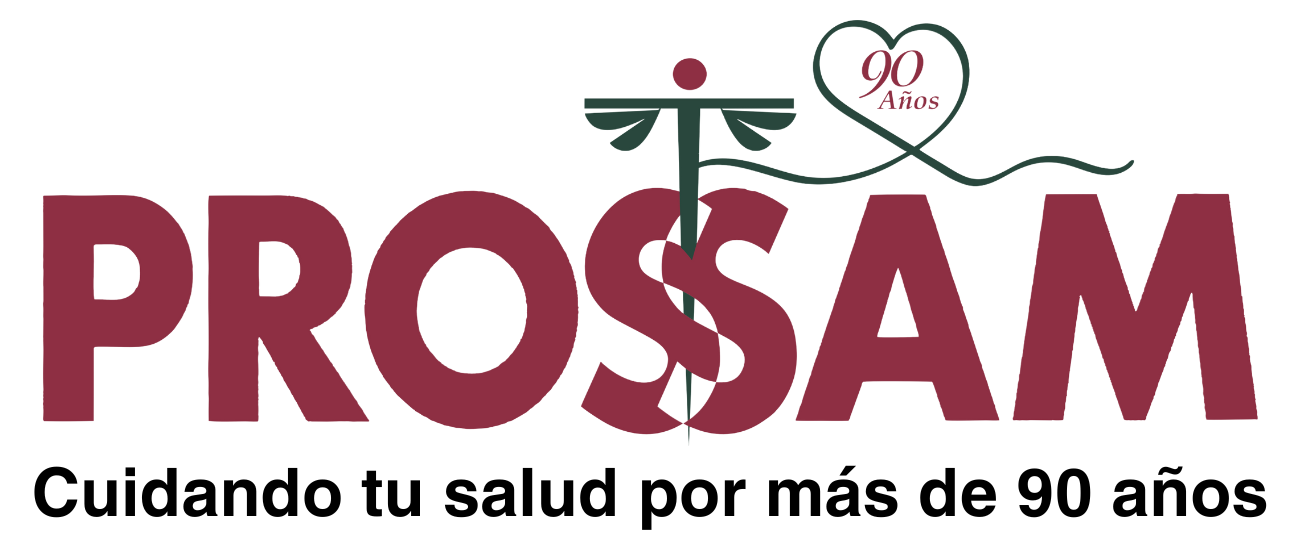 Creado por servidores públicos, para servidores públicos 
con la misión de cuidar tu salud.



Puede comunicarse a través de los números de teléfonos libre de costos:
 1-844-865-2020; y  nuestro TTY: 1-855-665-6605. Además nos encuentra en nuestra página: www.tuplanmaestro.com
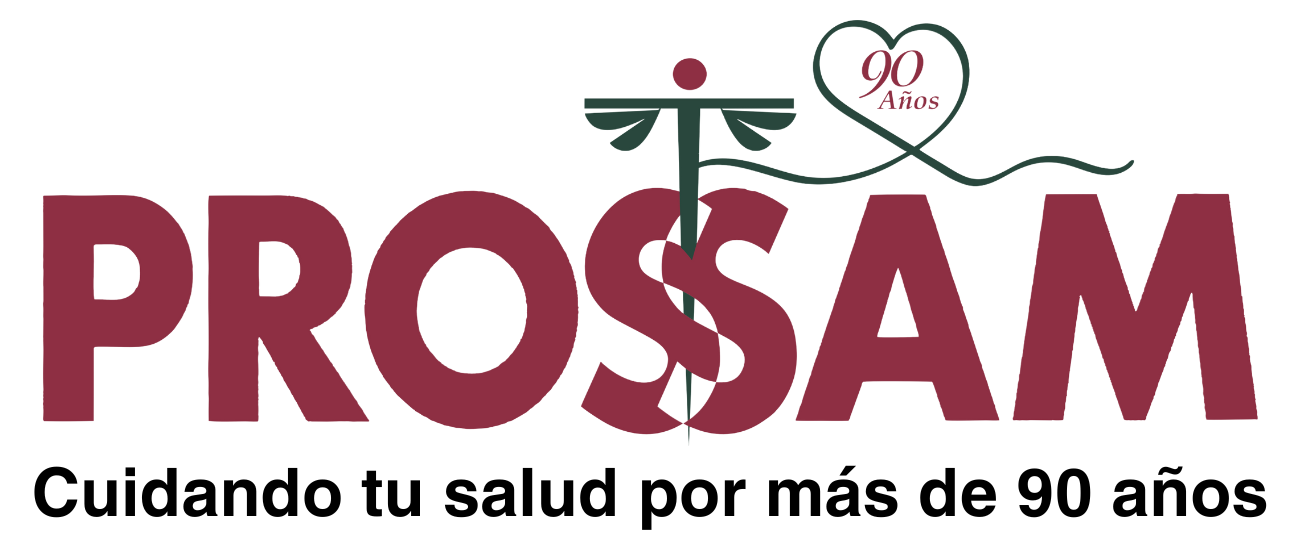